X 線透過率
    t = (I – Id) / (I0 - Id) 
      = exp(- μ×S)

I, I0, Id：X 線強度（光子数）
S：X 線透過光路長
μ：X 線線吸収係数
     Linear Absorption Coefficient
X 線投影
    p = - ln(t) = μ×S
or
    p(r, θ, z) = ∫ μ(x, y, z) ds
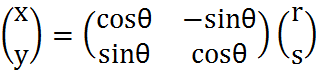 画像再構成
    p(r, θ) = ∫ μ(x, y) ds
→
    g(r) = ∫ |u| exp(2 π i u r) du
    q(r, θ) = ∫ p(v, θ) g(r – v) dv
    μ(x, y) = ∫0～π q(r, θ) dθ

    Convolution Back-Projection 法